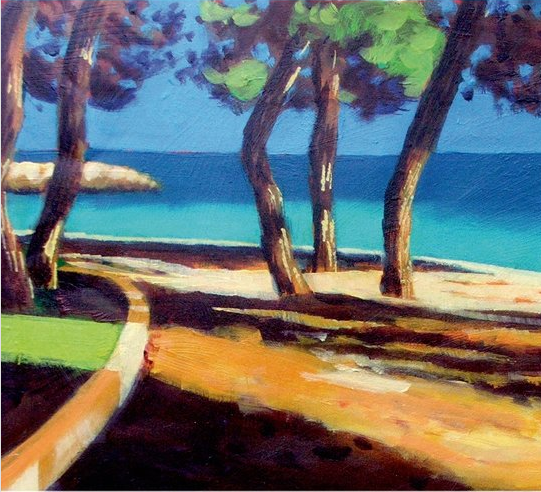 chapter 26
Essay Examinations and Portfolios
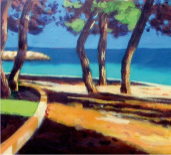 Essay Examinations
Preparing for Essay Exams

Write study sheets that synthesize information.

Predict essay exam questions.

Draft answers in outline form.

Reduce informal outlines to key-word outlines.
Taking Essay Exams

Follow General Guidelines

Analyze Essay Exam Questions

Writing Essay Answers
Write your thesis statement.
Develop supporting details.
Reread and proofread your answer.
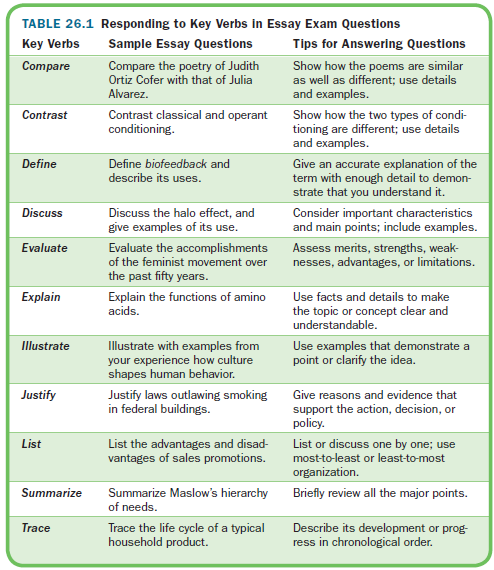 Portfolios
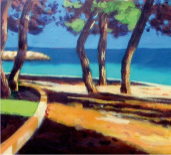 Creating a Writing Portfolio

Purposes of a Writing Portfolio

Deciding What to Include

Using Your Course Syllabus as a Guide 

Organizing and Preparing to Present Your Portfolio

What to Avoid
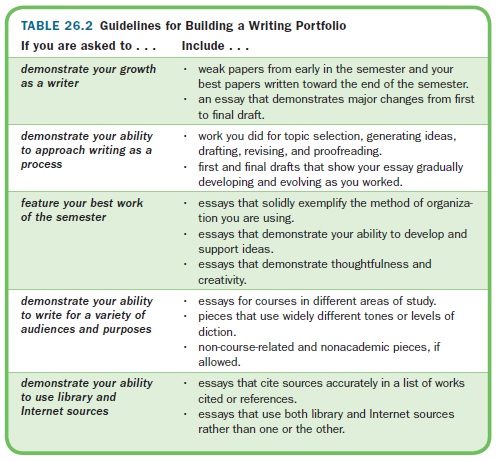